Your Paragraph here: (Font arial 10, margin 1 )
I think I probably wouldn’t. It hasn’t been that long since women started fighting for their rights, If I had lived in another era I definitely wouldn’t have as many rights as I do today; putting that aside If I had had the chance to choose, I would’ve picked Amsterdam or France in 1870’s.
Chances are pretty good, I wish would have been born in a country with a better economical state, still, there’s also a big probability of being born in a country with a worse economical state than mine’s. But I also have to consider that my family has been living in here for many years, making roots and building a succesful business. 
I wish a would have been born in the french provinces of Canada, as could’ve learned french and english since being a kid, making me able to speak both languages as a native speaker, I also really like the cold weather and I have never experienced skiing. 
If I had the chance to chose again, I would’ve chosen something related to art or it’s history since i’m really passionate about it. I also wish I had traveled as an interchange student after I finished highschool. It would’ve given me the chance to explore and learn a lot more about culture and art.
You must include the vocabulary, phrases and the following gramar content of the lesson 1-5
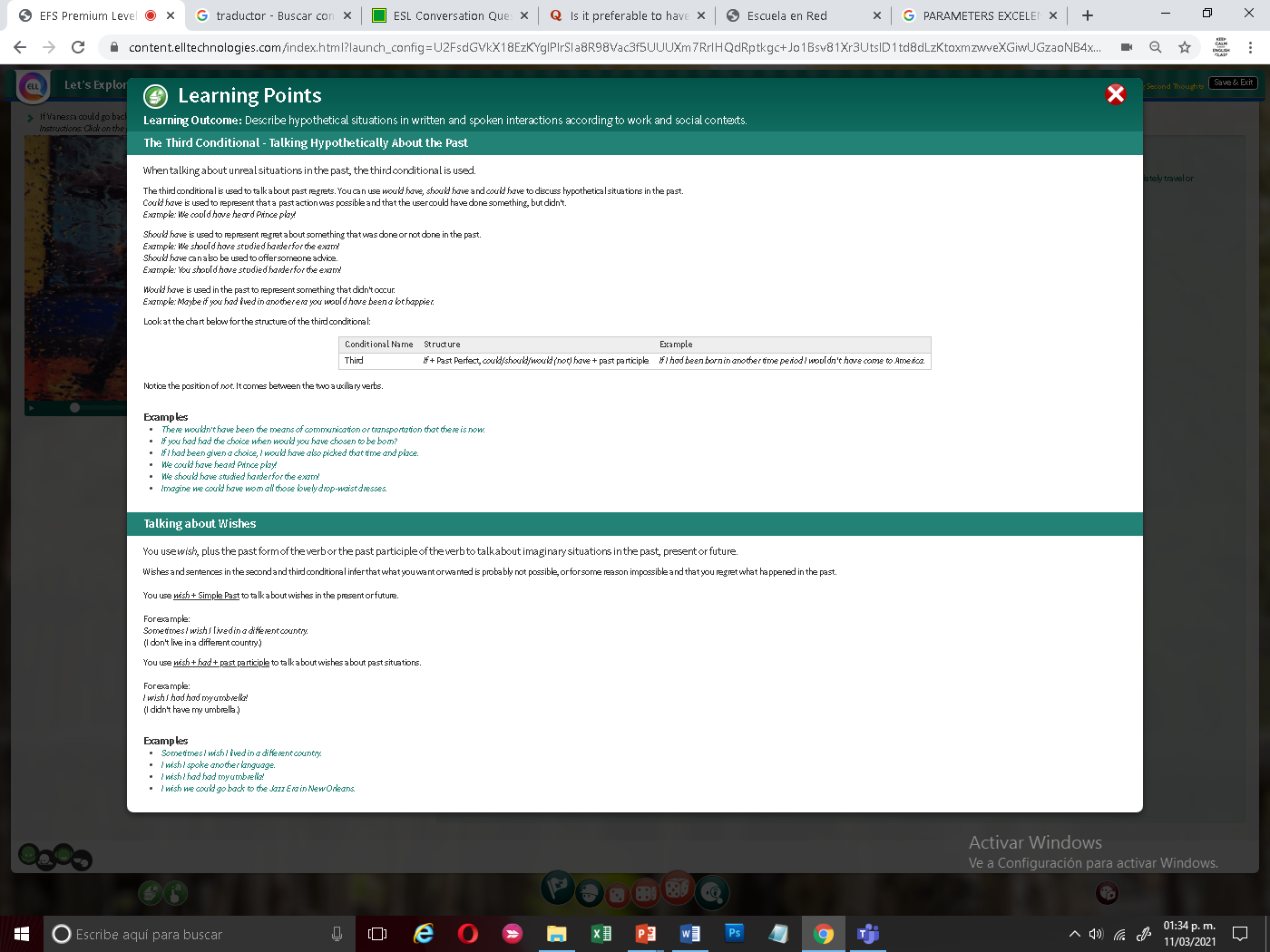 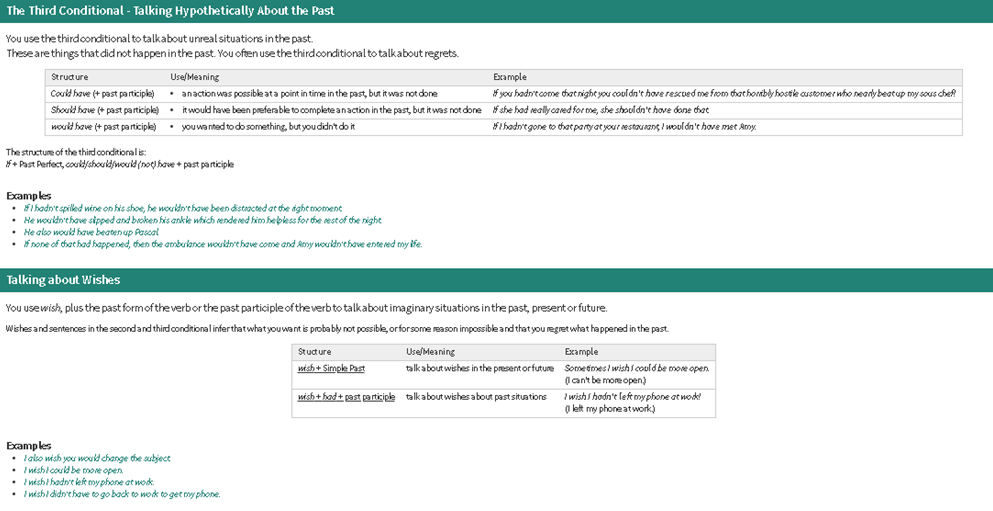